Justice40 Capacity Building Cohort
Session Three
June 27, 2024
Agenda
Introductions
Helpdesk 
Breakouts
Review homework assignment
Technical assistance roundtable
Next steps
Survey
Introductions
Michigan Municipal League
Public Sector Consultants
OHM Advisors
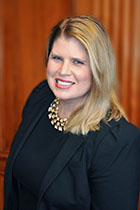 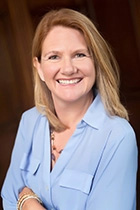 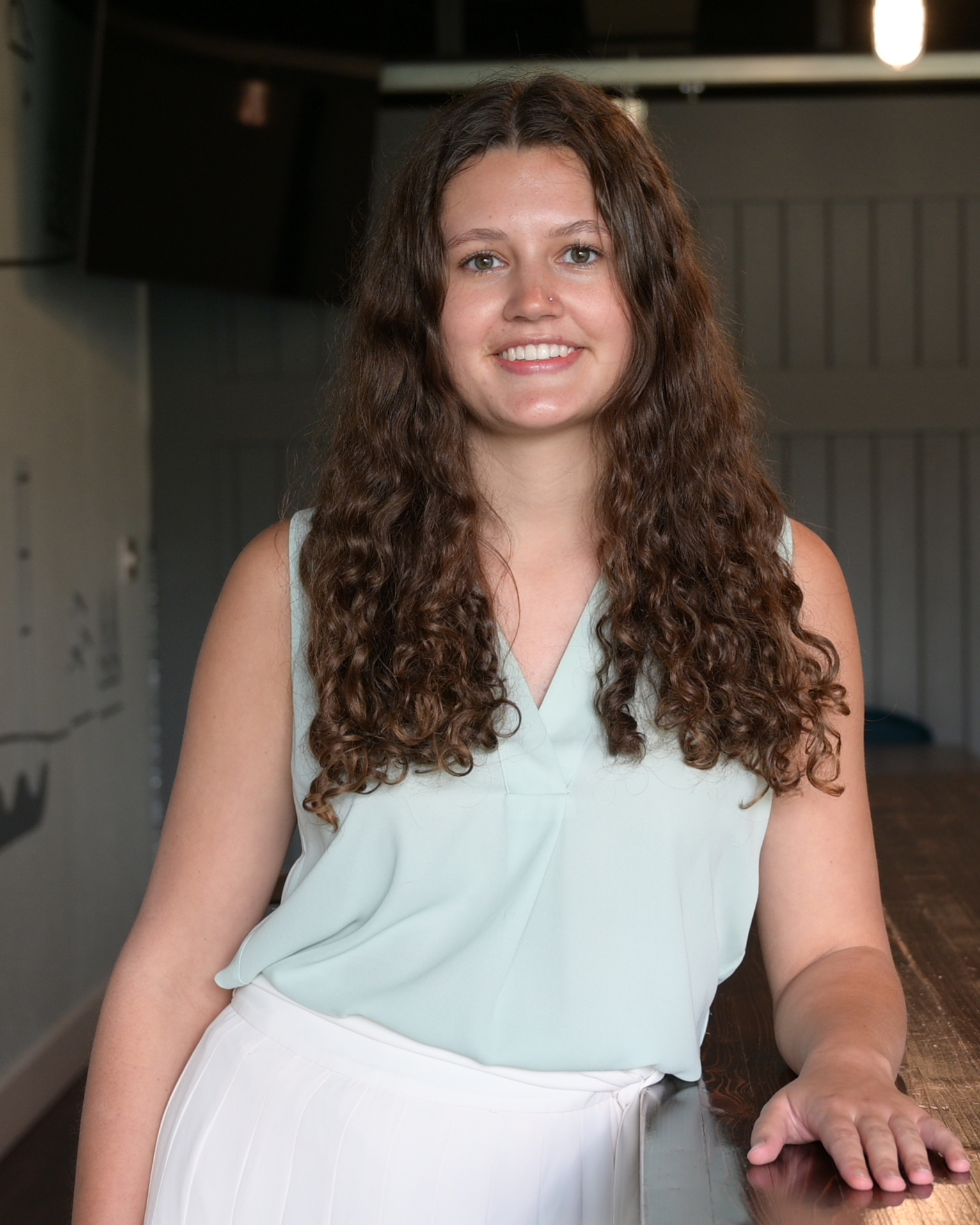 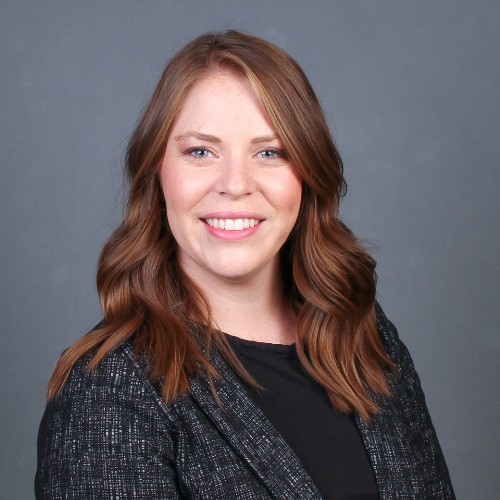 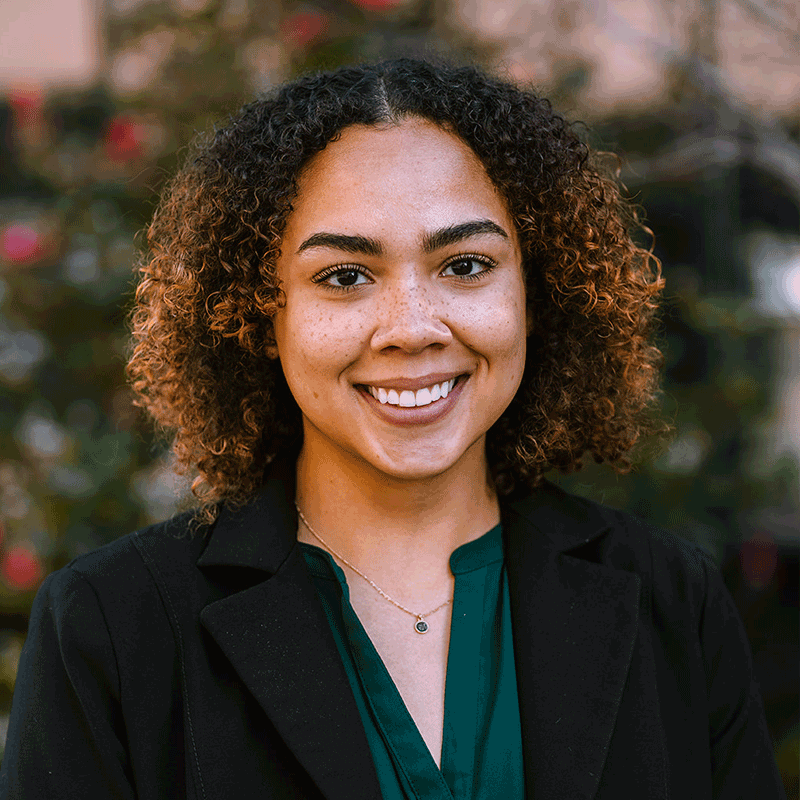 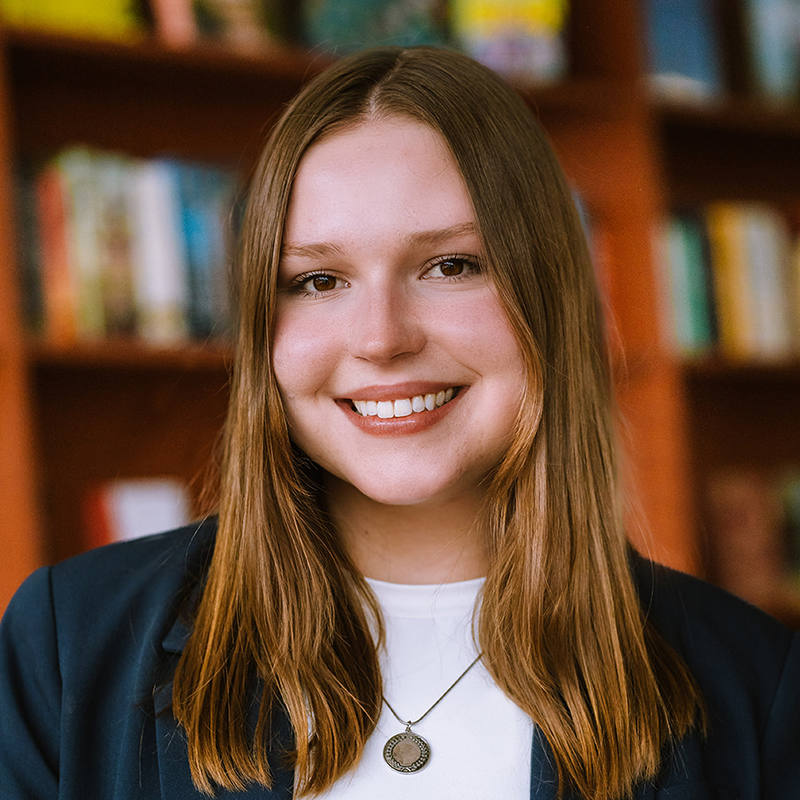 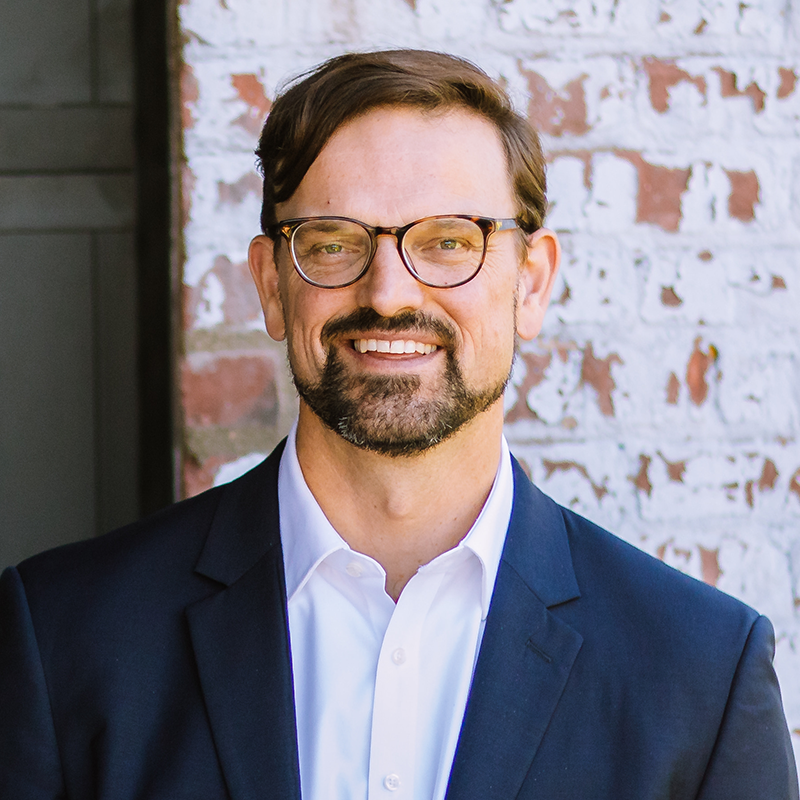 Lydia Schaafsma, Program Associate
Shanna Draheim, Director of Policy
Melissa Milton-Pung,
Program Manager
Joel Howrani Heeres, AICP,
Director of Community Resilience
Brianna Pagel, Executive Assistant
Meagan O’Brien, Consultant
Madison Merzlyakov, Client Representative
[Speaker Notes: Icebreaker:]
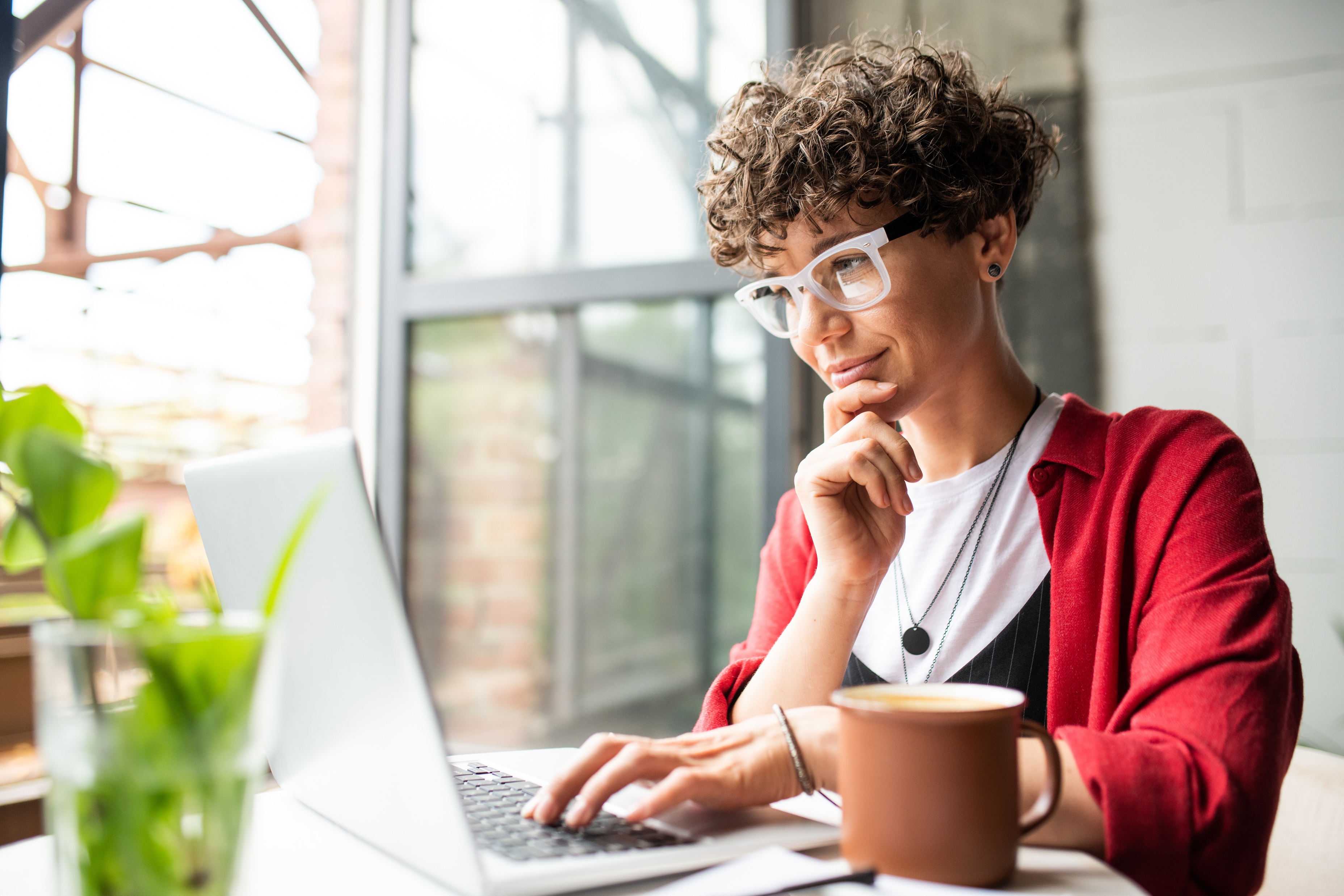 Technical Assistance
helpdesk@mifundinghub.org
Send a message to the Helpdesk email address. We will reply with an intake form and follow-up questions.
Fill out the intake form and we’ll coordinate a time to meet virtually.
Talk to our grant experts to discuss funding gaps and opportunities. This meeting is usually 30–45 minutes long.
Receive follow-up support as needed. This support may include the Helpdesk searching for additional funding opportunities or peer reviewing your funding applications.
[Speaker Notes: Hand back to Joel]
Breakouts
[Speaker Notes: Present your findings from the homework (identifying eligible census tracts in your municipality)
How do the priorities of those census tracts align with Justice40 opportunities?
What would a project look like?]
Breakouts
Review Justice40 worksheet with groups
Present and provide constructive feedback to each other
 
Describe a project your community is working on or you would like to see happen 
What are the challenges that might arise in implementing this project?
Technical Assistance Providers
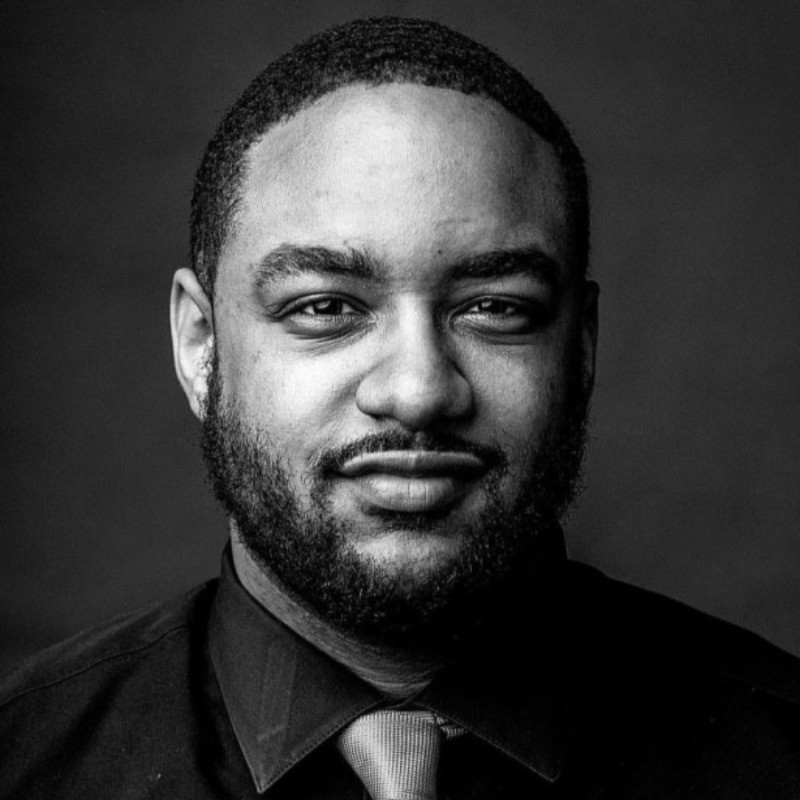 Jonathon “Trey” Scott
Regional Director 
Blacks in Green Justice Thriving Communities Technical Assistance Center

Kate Madigan
Climate and Energy Consultant
Madigan Consulting and 5 Lakes 

Madison Merzlyakov
Client Representative
MI Funding Hub Helpdesk- OHM Advisors
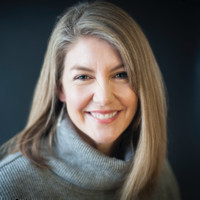 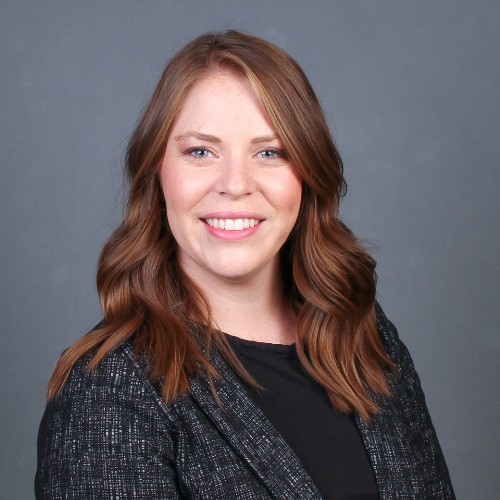 [Speaker Notes: Kris Brady
Director
Michigan Infrastructure Office Technical Assistance Center
 
Prior to joining the Michigan Infrastructure Office to establish the Technical Assistance Center, Kris Brady served northern Michigan communities for 30 years providing technical assistance including: Needs Assessment, community development master planning, creating community teams to address identified needs, writing strategic plans, identifying funding (federal,state,local),grant writing and administration, program management to completion. Also, through her directorship at Northwest Michigan Community Action, Brady served in leadership positions on statewide boards including the Michigan Homeless Policy Council, Michigan Interagency Council on Homeless, Community Economic Development Association of Michigan and HomeStretch Non-profit Housing Corporation. She is a founding member of the Northwest Michigan Coalition to End Homelessness, Rural Partners of Michigan, and Grand Traverse Area Homeless Youth Initiative.  Kris is excited to have established the first MIO Technical Assistance Center and looks forward to utilizing her expertise and passion for service to help grow and build Michigan communities.]
Technical Assistance (TA) RoundTable
Meet with TA providers and learn about their programs
Speed Dating Style
Every group will spend 8 minutes with each provider.
Local Infrastructure Hub Regional Cohorts Program Introduction
June 2024
Local Infrastructure Hub Breakdown
Program Overview
[Speaker Notes: The Local Infrastructure Hub is a national program designed to connect cities and towns with the resources and expert advice they need to access federal infrastructure funding in order to drive local progress, improve communities, and deliver results for residents.]
Program Goal
To partner with communities in funding climate and equity priorities with federal and state grants
Program Services
[Speaker Notes: Providing technical assistance to local communities and municipalities to help them obtain federal grants for climate and equity projects
Identifying, launching, and coordinating city engagement
Coordinating with networks for outreach and amplification]
Eligible Locations
[Speaker Notes: Illinois, Indiana, Kansas, Kentucky, Michigan, Minnesota, Ohio, Wisconsin]
Contact information
Brooke Kersten
Brooke.kersten@ElevateNP.org
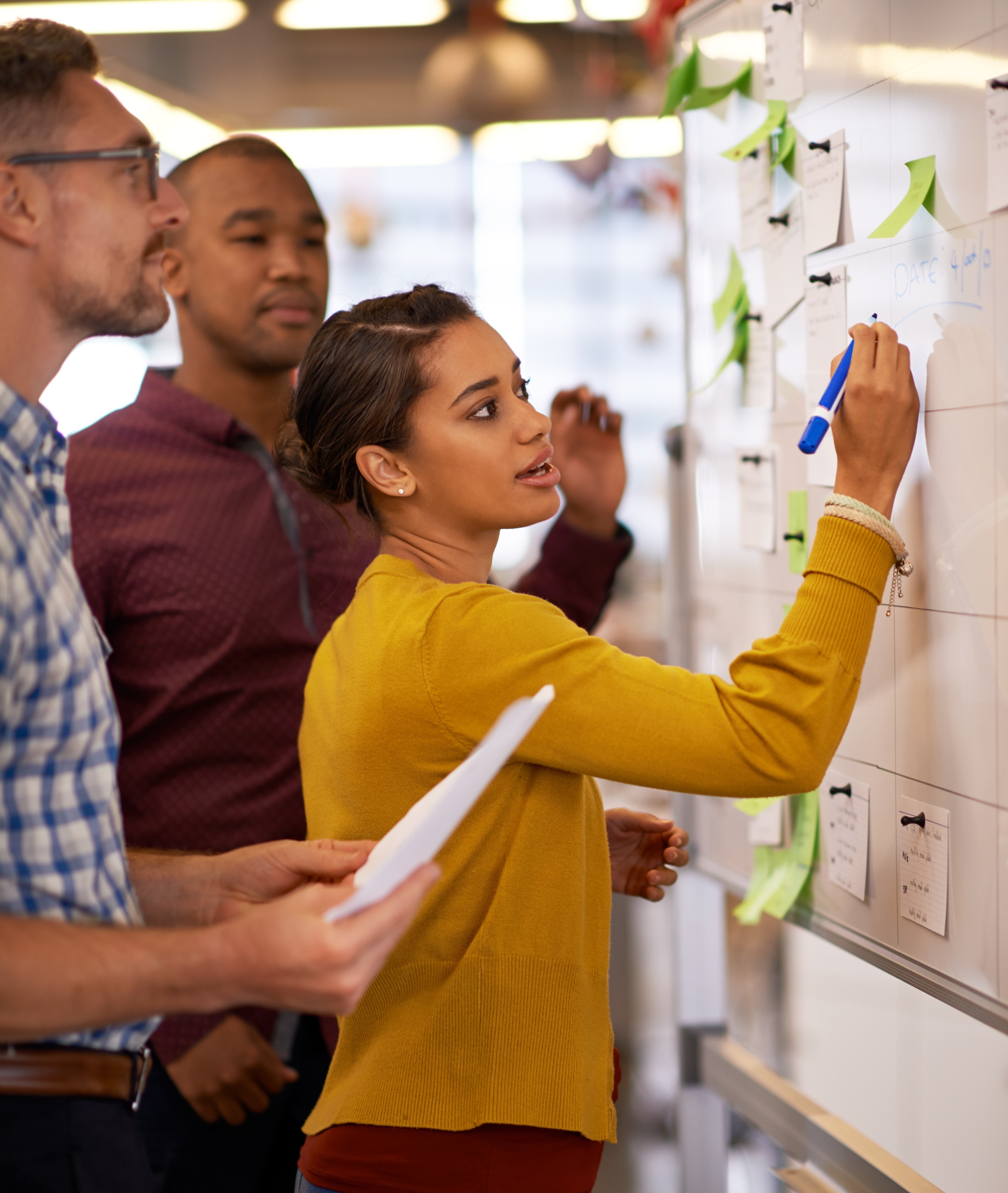 Closing
Recap webinar
What’s next?
Continue to pursue grants
Hone grant language
Connect with TA providers
Survey
Thank You!